Moje   działaniach  w ramach realizacji programu pt. „Lider wiedzy i ochrony środowiska”.
Małgorzata Wojtaś –uczennica klasy IIDT
Opiekun merytoryczny – Barbara Okleja /nauczyciel biologii/
Obserwacje warunków atmosferycznych
Obserwacji prowadziłam  2 razy dziennie rano i popołudniu  i zapisywałam dane. Analiza zebranych danych
1)Wstęp opisujący przedmiot badań i cel badań.
W opracowaniu przedstawiłam analizę i wnioski dotyczące obserwacji warunków atmosferycznych w okresie wiosenno- letnim /maj – wrzesień 2022 r
2) Przedmiotem badań była obserwacja warunków atmosferycznych /temperatury, opadów atmosferycznych,  siły wiatru/

3) Cel badań: Pozyskanie informacji dotyczącej zmian warunków atmosferycznych w okresie wiosenno- letnim 
                         /maj – wrzesień 2022 r/

4) Miejsce prowadzenia obserwacji :
 Lendo Wielkie – wieś w Polsce położona w województwie lubelskim, w powiecie ryckim, w gminie 
Nowodwór
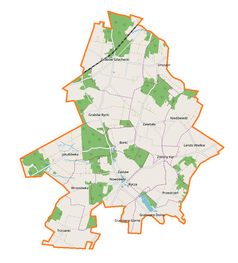 Obserwacje warunków atmosferycznych
Czerwiec 2022
Czerwiec 2022
ZADANIE :OCHRONA ŚRODOWISKA
Wykonanie i wywieszenie pod nadzorem nauczyciela budek lęgowych, schronów, domków dla gatunków wymagających czynnej ochrony
ZADANIE :OCHRONA ŚRODOWISKA
Przygotowanie opracowania dotyczącego gminnych/miejskich programów/projektów związanych z ochroną środowiska.


Załącznik Nr 2/opracowanie/
6 października 2022 roku uczniowie Zespołu Szkół Zawodowych Nr 1 brali udział w wycieczce przyrodniczo – krajoznawczej  do Zamościa. Odbyła się ona w ramach realizacji projektu edukacyjnego z zakresu ekologii, organizowanego przez Starostwo Powiatowe w Rykach i ZSZ Nr 1 w Rykach. Głównym celem wycieczki było rozbudzanie ciekawości poznawczej, kształtowanie postaw proekologicznych, kreowanie wartości dziedzictwa kulturowego oraz zdrowego trybu życia u uczniów.
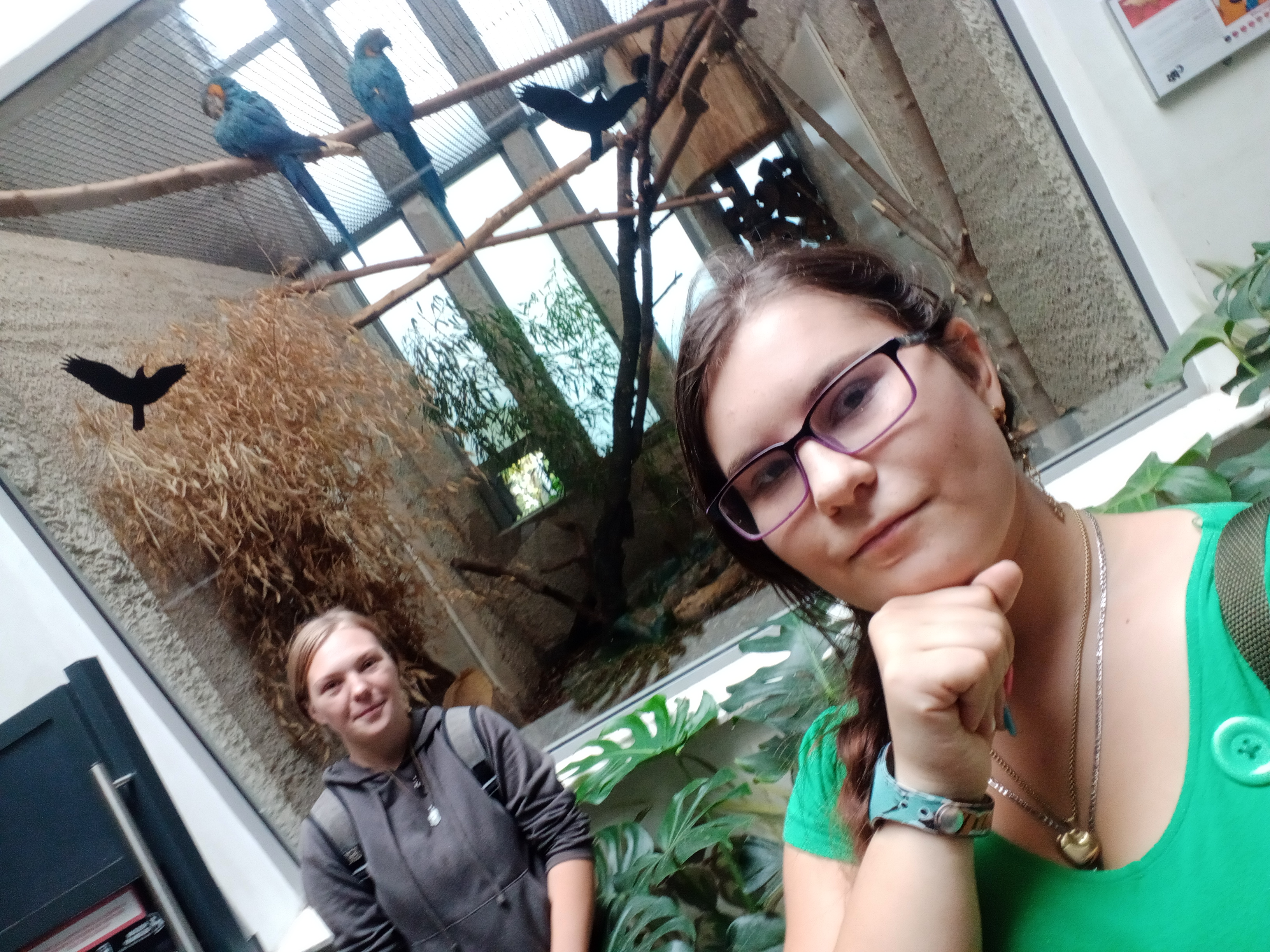 Ogród Zoologiczny w Zamościu im. Stefana Milera – jedyny ogród zoologiczny w województwie lubelskim oraz jeden z nielicznych na wschodzie Polski.
Udział w ogólnopolskiej Kampanii edukacyjnej  „Znamię! Znam je?”.
Polskie Towarzystwa Chirurgów Onkologów rozpoczęło po raz kolejny  kampanię edukacyjną  „Znamię! Znam je?”. której celem jest 
upowszechnienie wiedzy na temat czerniaków oraz 
budowanie właściwych prozdrowotnych postaw młodzieży szkół ponadgimnazjalnych.  

Załącznik  w opracowaniu  do programu
Udział w ogólnopolskiej Kampanii edukacyjnej  „Znamię! Znam je?”.
ZADANIE :OCHRONA ŚRODOWISKA
Uporządkowanie swojego lokalnego świata; zorganizowanie lokalnej akcji sprzątania środowiska naturalnego.
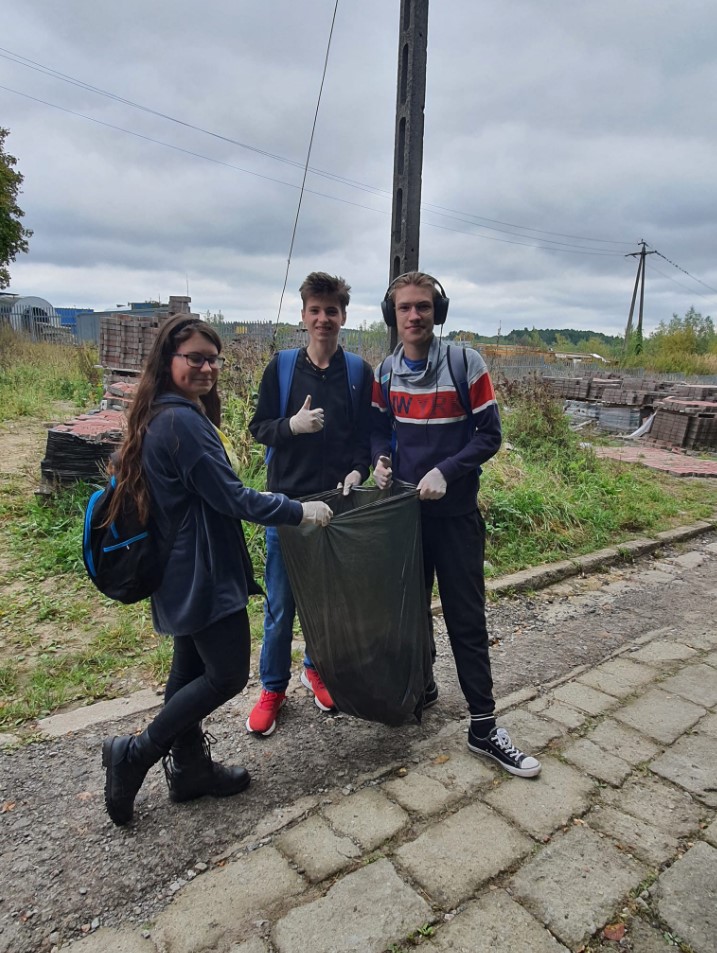 ZADANIE :INNA AKTYWNOŚĆ
Odbycie spotkania z przedstawicielem instytucji działającej na rzecz edukacji i ochrony środowiska
Dzień w  pasiece pszczół 14 sierpnia 2022 roku odbyłam spotkanie i  rozmowę edukacyjną na temat pszczół. Spotkałam się z pszczelarzem Mirosławem Szczęsnym
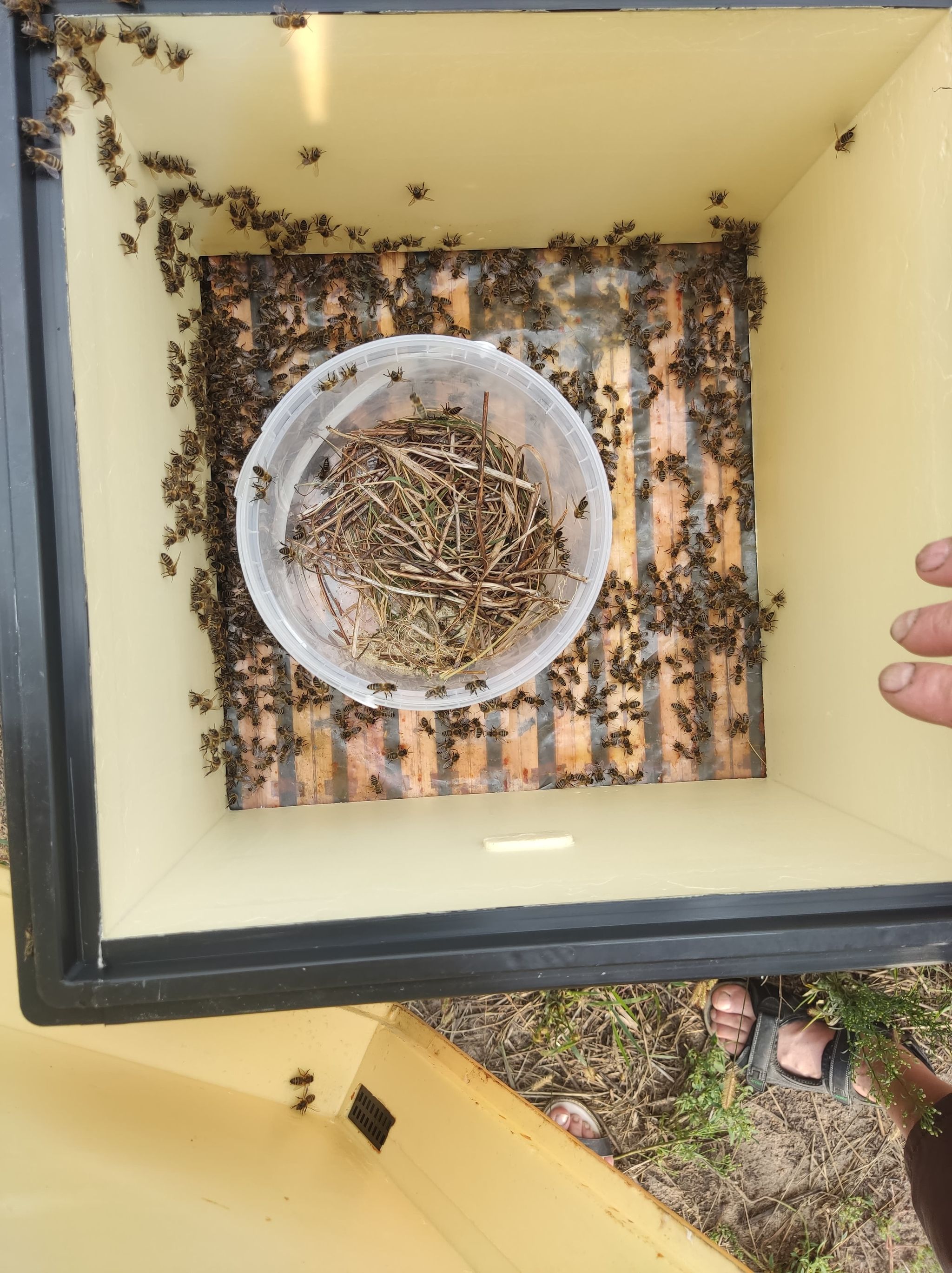 Dzień w  pasiece pszczół
13 sierpnia 2022 razem z członkami MDP odbyliśmy spotkanie z seniorami naszej jednostki Panem Wacławem Żakiem, Panem Zygmuntem Cybulą i Panem Jerzym Bieńczakiem
Zadanie: Przygotowanie  ulotki  o problemie smogu i walki z tym zjawiskiem oraz przekazanie seniorom i  mieszkańcom okolicznych miejscowości
Ulotka smog
Przekazanie  seniorom i  mieszkańcom okolicznych miejscowości
Zadanie -Przygotowanie mini ogrodu przydomowego/ przyszkolnego z roślinami miododajnymi dla pszczół
Mini  ogród przydomowy z roślinami miododajnymi dla pszczół
Na początku maju 2022 r założyłam  mini ogród z kwiatami miododajnymi. Wybrałam rośliny :
Nagietki
Rzepak rzepik
Smagliczka
Wyka siewna 
Gryka zwyczajna 
Szałwia lekarska
Mini  ogród przydomowy z roślinami miododajnymi dla pszczół
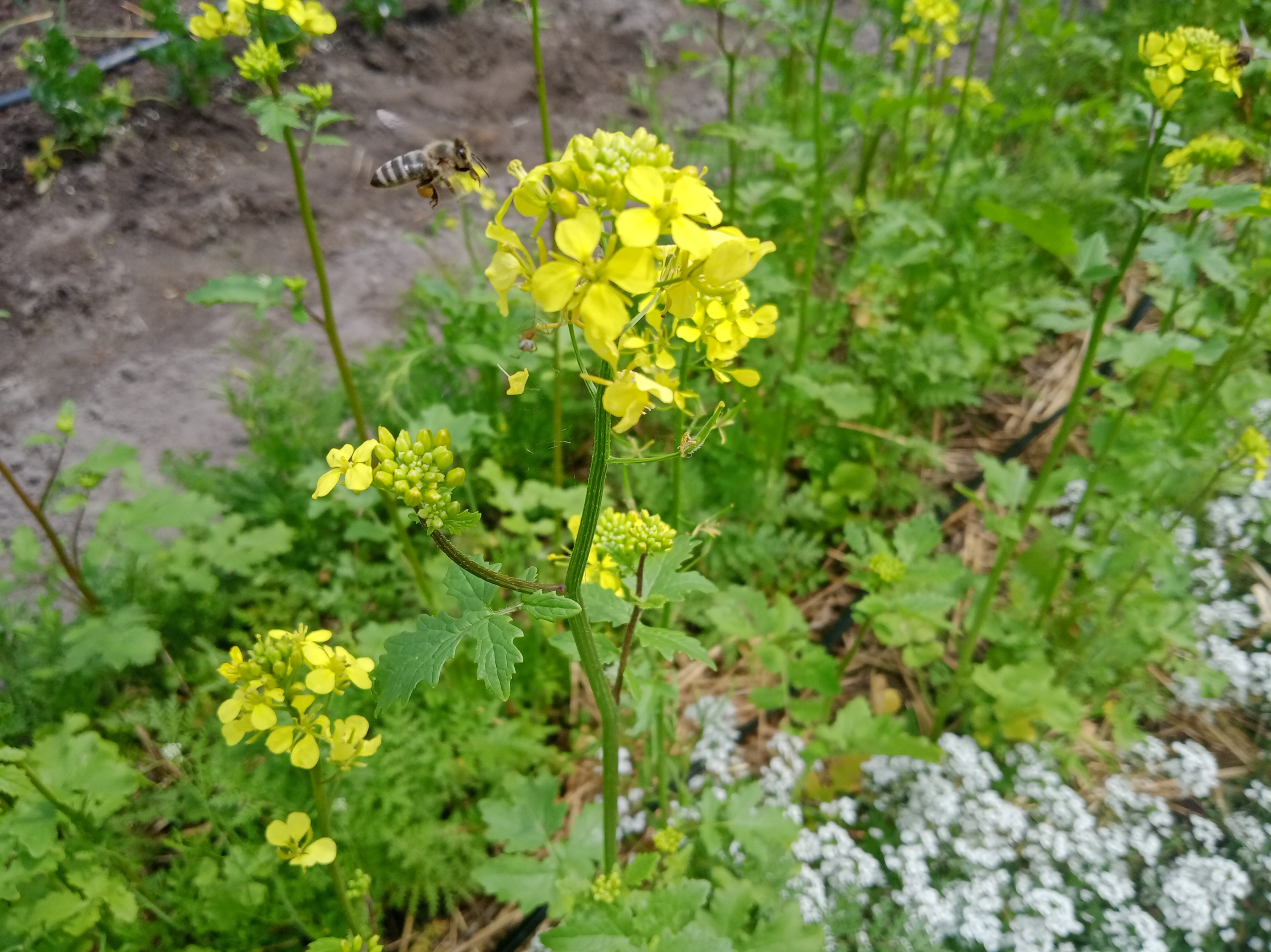 Ulotka o roli i znaczeniu pszczół miodnych i dzikich w przyrodzie i sposobach ochrony pszczół
Organizacja rajdów pieszych, rowerowych
Rajd rowerowy odbył się 16 października 2022 roku w miejscowości Lendo Wielkie 

Zdrowy  styl życia – pomoc w przygotowaniu festynu, który odbył się  w Lendzie Wielkim.
Festyn –promujący „tradycje rybne”
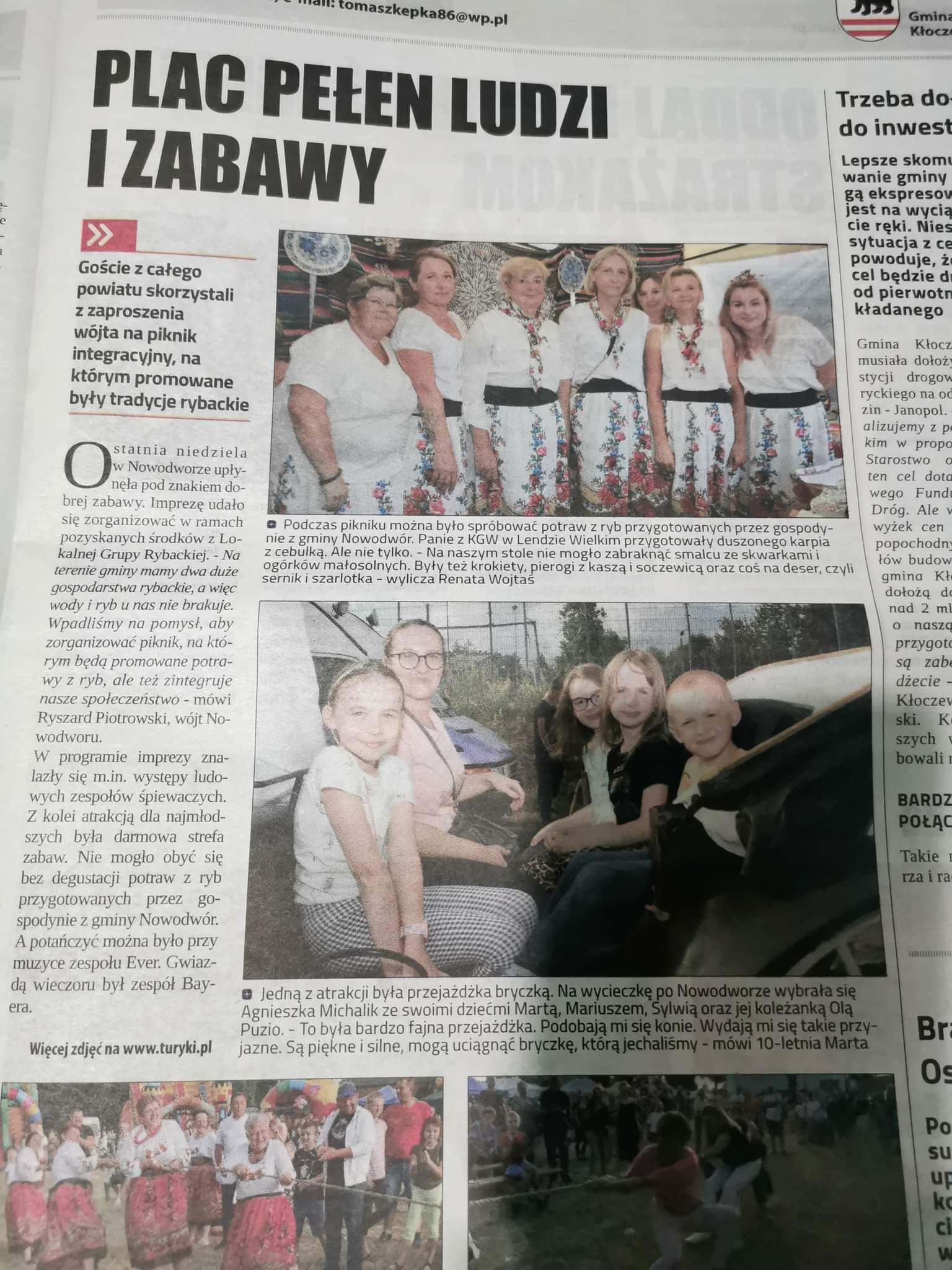 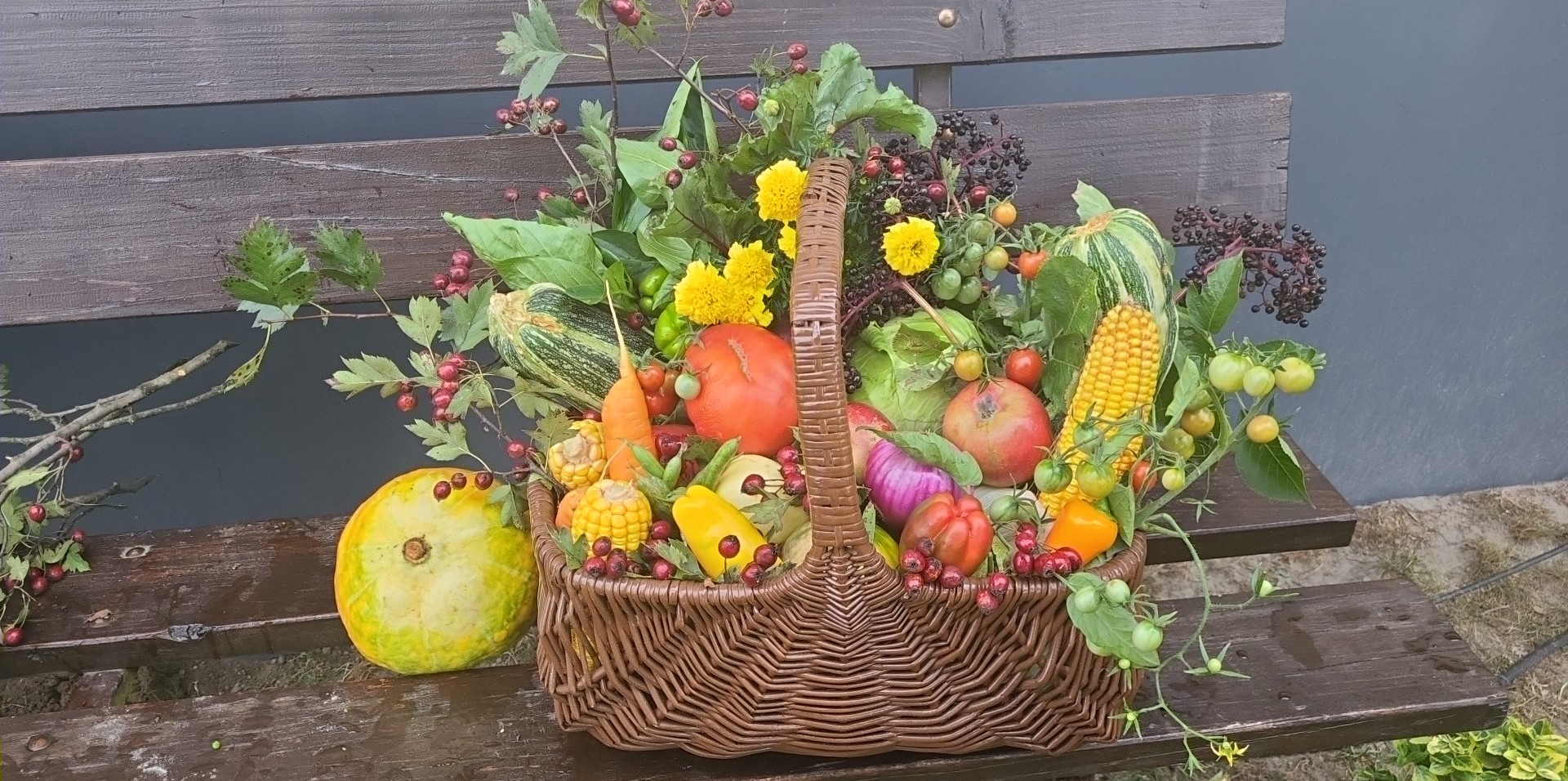 Udział w Młodzieżowej Drużynie Pożarniczej
Podsumowanie
Udział w tym projekcie bardzo przybliżyło mi  to, że człowiek niszczy na własne życzenie otaczający nas świat. 
Program  umożliwił mi zdobyć nowej  wiedzy i umiejętności w zakresie ochrony środowiska
Nauczył mnie cierpliwości w procesie badawczym.
Zainspirował do działania
Sądzę iż powinien być kontynuowany jeszcze przez wiele lat, a ja będę starała się dbać jak najlepiej o otaczające mnie środowisko.
Dziękuję za opiekę i pomoc nauczycielowi biologii – Pani  Barbarze Okleja.